Sustainable & Smart Tourism
Training Program
Organized by Mekong Institute (MI) 
	Funded by Mekong – Korea Cooperation Fund (MKCF)											
    November 2023
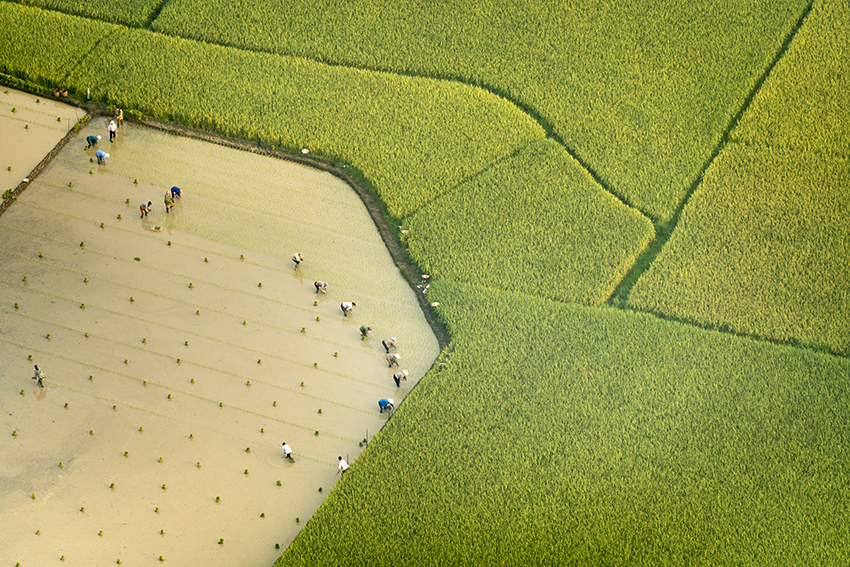 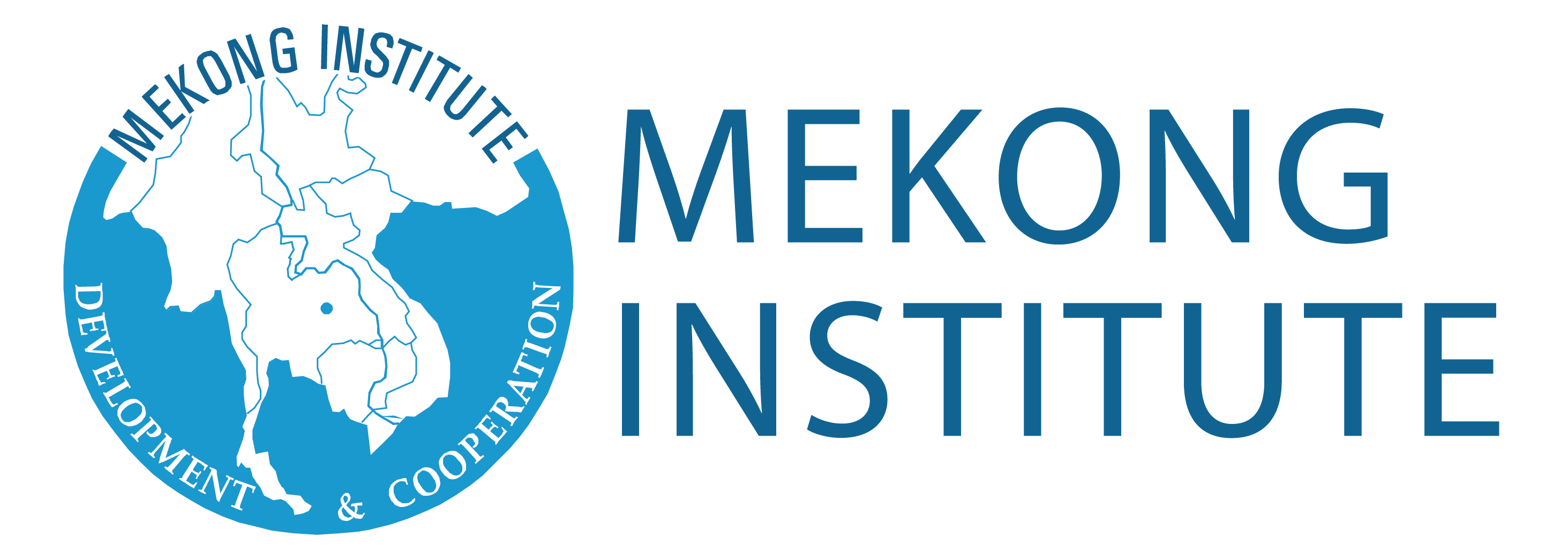 Understanding the Tourism Value Chain and the Tourism Ecosystem through System Thinking
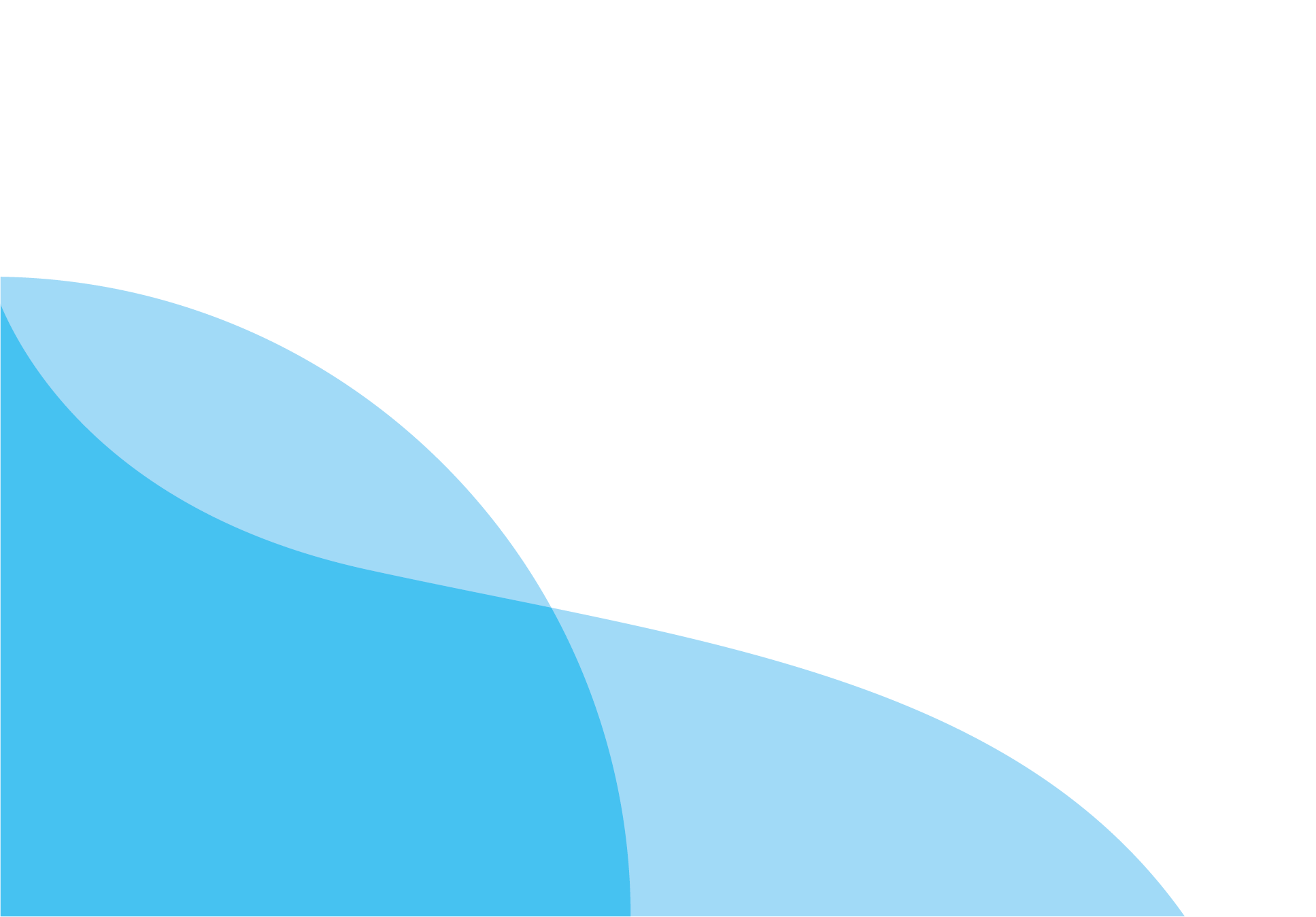 MODULE 1
Trainer
November 2023
How to use Value Chain in the Tourism Sector
Session 3
Monday
Defining the Value Chain
Initiating Value Networks
Analyzing the Value Chain
Defining Objectives and Developing Solutions
24 September 2023
page 4
Defining the Value Chain
What are the core resources and values within our ecosystem for the last 100 years?
page 5
24 September 2023
Defining the Value Chain
The start and the end of the Value ChainWhat is our current business and economy status?Are we all Happy with that?
Defining the Value Chain
Is everybody Happy with what we have? Do we believe that our future is shiny?
page 7
24 September 2023
Defining the Value Chain
Is the current development and our status relying fully on those resources
page 8
24 September 2023
Initiate Value Networks
Bring things together Make the People feel proud of their HeritageCreate Authenticity within everybody’s daily lifeCreate meaningful stories for the community based on this authenticityDesign ways to engage visitors for unique experiences
Analyzing the Value Chain
Revitalize Resources and Values that fadedMake the People feel proud of their HeritageCreate Authenticity within everybody’s daily lifeCreate meaningful stories for the community based on this authenticityDesign ways to engage visitors for unique experiencesHolistic Approach
Initiating Value Networks
Natural
Social
Well-Being
24 September 2023
page 11
Analyzing the Value Chain
Revitalize Resources and Values that fadedMake the People feel proud of their HeritageCreate Authenticity within everybody’s daily lifeCreate meaningful stories for the community based on this authenticityDesign ways to engage visitors for unique experiencesHolistic Approach
Analyzing the Value Chain
page 13
24 September 2023
Defining Objectives and Developing Solutions
Each value network needs objectives to guide and motivate stakeholders. Objectives must be defined in a participatory manner with those actors who are to contribute to their achievement. This isthe only way to define consensual objectives with which all stakeholders can identify.
Defining Objectives and Developing Solutions
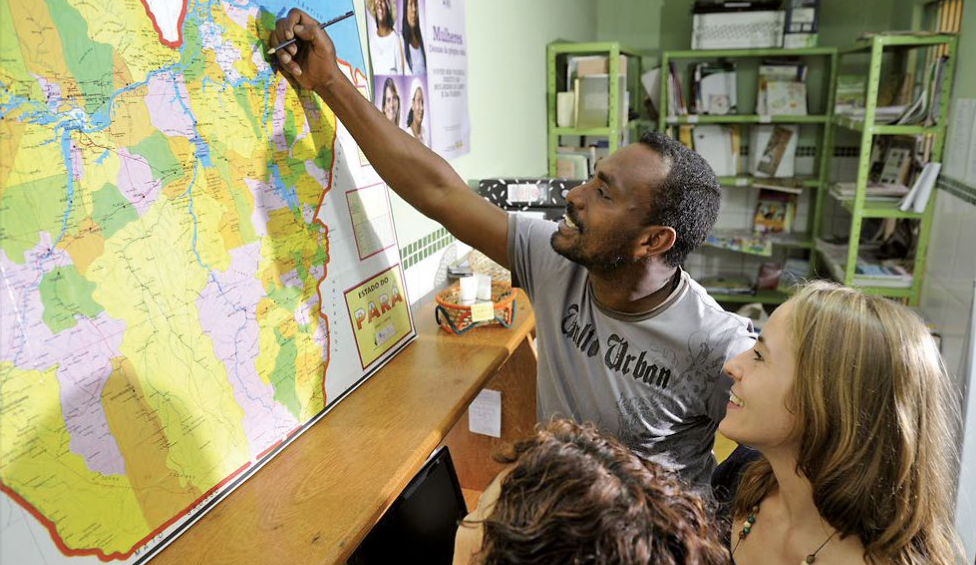 page 15
24 September 2023
Q & A Thank You!